RUKOUS JA PAASTO
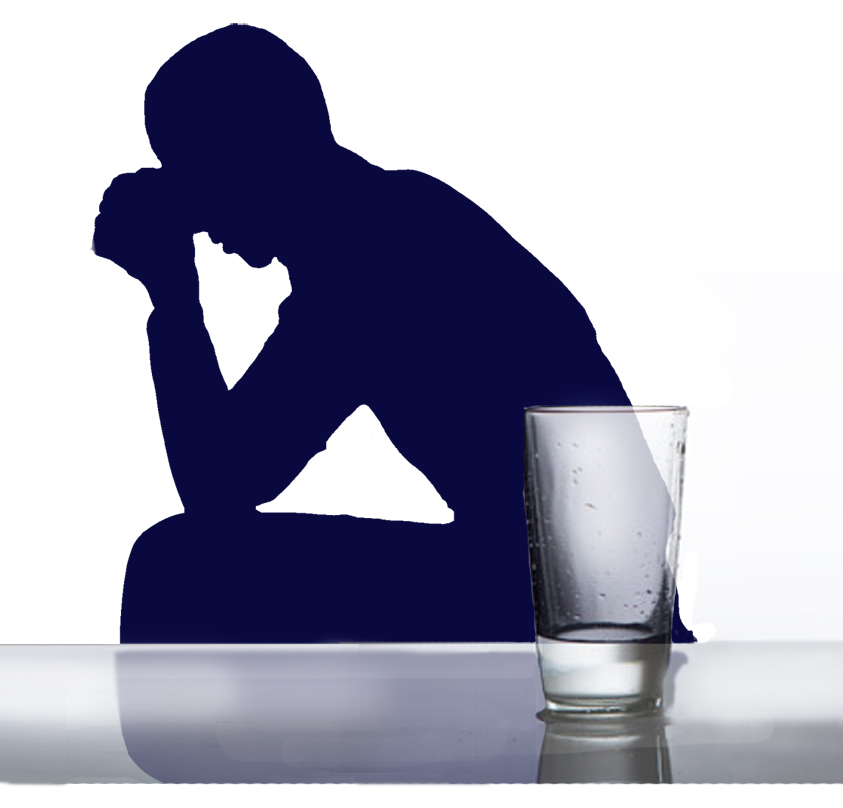 OSA 1
Kaikkia historian suuria herätyksiä on edeltänyt jonkin ryhmän 
paasto ja rukous.
1700-luku:
Ensimmäinen useita kansoja koskettanut herätys 

Alkoi herrnhutilaisten yhteisöstä

Ympärivuorokautinen rukous-vartio katkeamatta 100 vuotta!
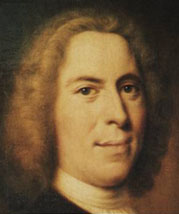 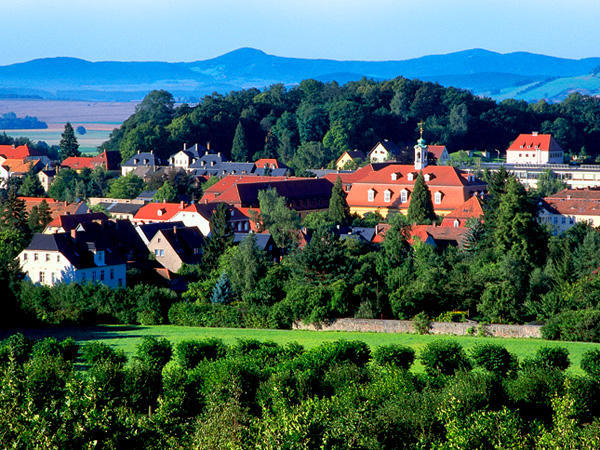 Perustaja NICOLAS VON ZINZENDORF paastosi päivän viikossa.
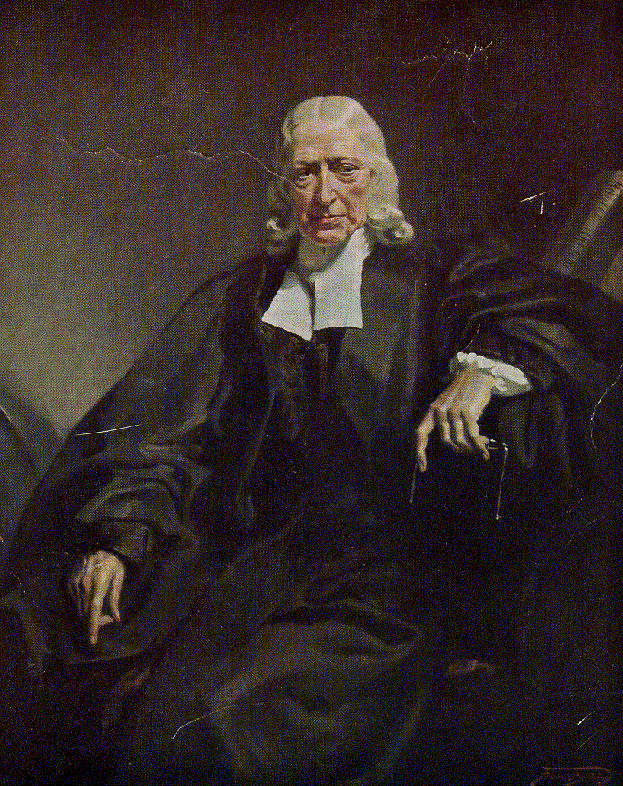 1700-luku Englannissa:JOHN WESLEY

Wesleyn työn tuloksena syntyi metodistikirkko Englantiin ja Amerikkaan, yli 130 000 uskovaa.
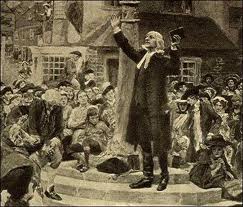 Wesley paastosi kahdesti viikossa. Odotti kaikkien metodistien paastoavan keskiviikkoisin ja perjan-taisin klo 16:een.
1700-LUKU AMERIKASSAJONATHAN EDWARDS

Herätysteologian isä, legendaarinen julistaja

Amerikan ensimmäisen suuren herätyksen johto-hahmoja.

Herätys levisi kautta yhteiskunnan.
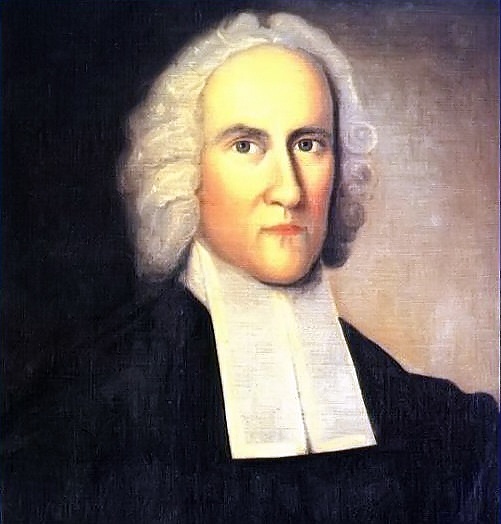 Paastosi ja rukoili: 
”Herra, anna minulle 
Uusi Englanti”
JONATHAN EDWARDS:

”Saarnoissa korostetaan salaista rukousta, mutta aivan liian vähän puhutaan salaisesta paastosta. 

Paasto on tehtävä, jonka Vapah-tajamme on antanut seuraa-jilleen, aivan kuten rukouskin. 

Se on jotain, mitä kaikkien tunnustavien kristittyjen pitäisi harrastaa, ja harrastaa usein”.
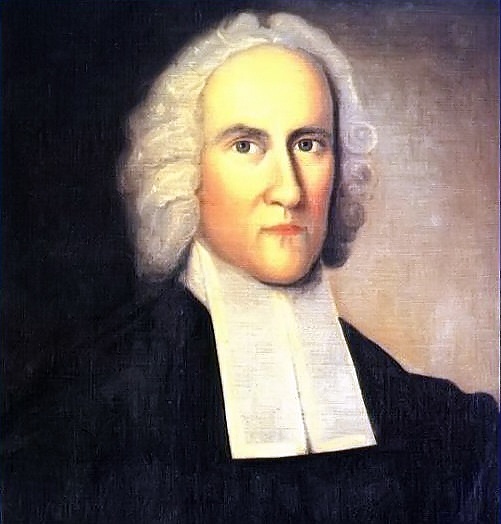 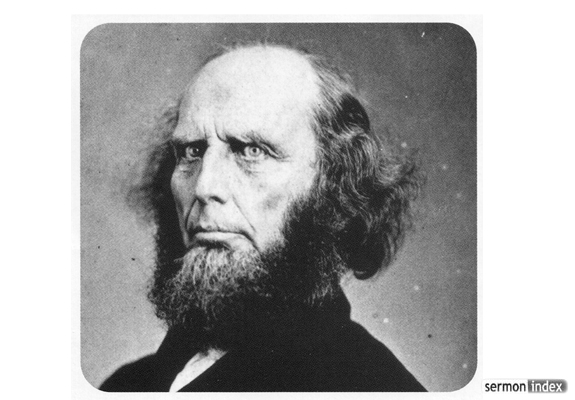 1830-luvulta alkaen Amerikassa

CHARLES FINNEY – yksi historian suurimpia evanke-listoja
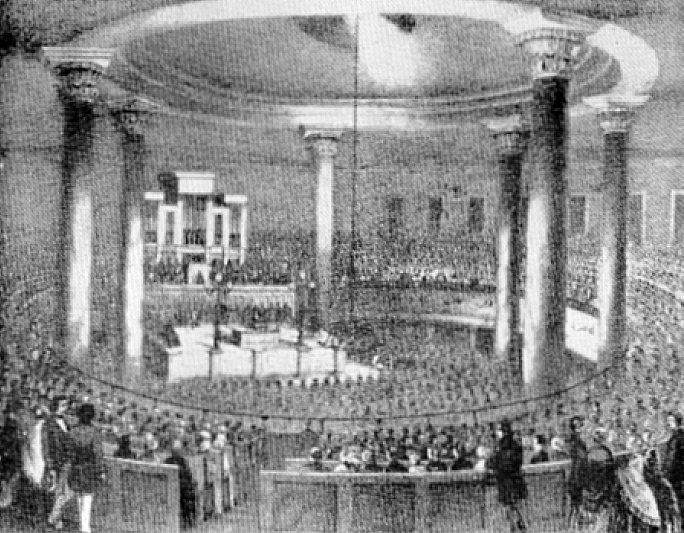 Finney ja ryhmä rukoili ja paastosi 6 vuotta ennen läpimurtoa. Paastosi viikottain ja 3 päivän jaksoissa.
1859 alkaen Amerikan rukousherätys

Uskovat paastosivat lounas-tunnin ja rukoilivat työ-paikkaa lähinnä olevissa seurakunnissa. 2 vuodessa miljoona ihmistä tuli uskoon!
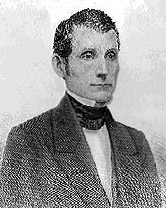 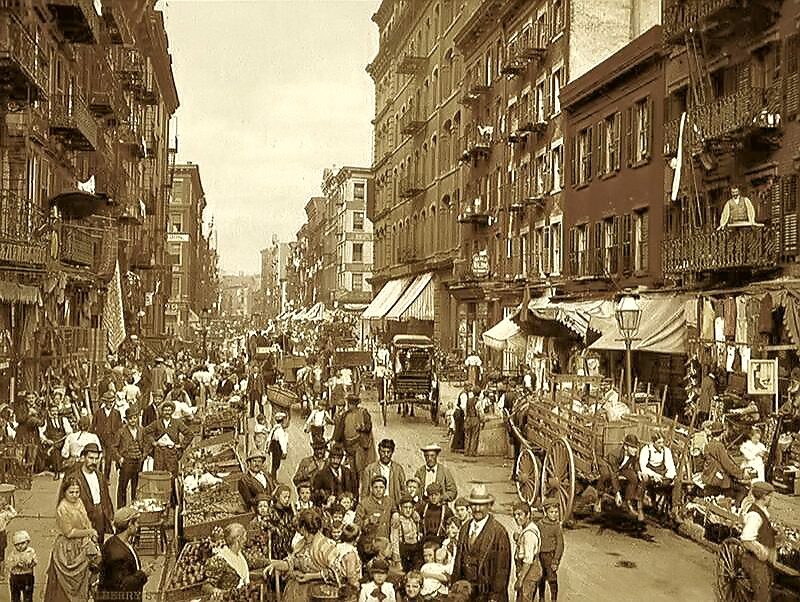 New Yorkin kaupunkilähetystyön-tekijä Jeremiah Lanphier aloitti päivä-rukouskokoukset
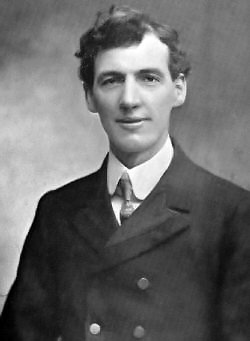 1904: WALESIN HERÄTYS

Herätys puhkesi rukous- ja paastopäivänä, kesti 1½ vuotta.  150 000 ihmistä tuli uskoon Walesissa. 

Vaikutus ympäri maailmaa.
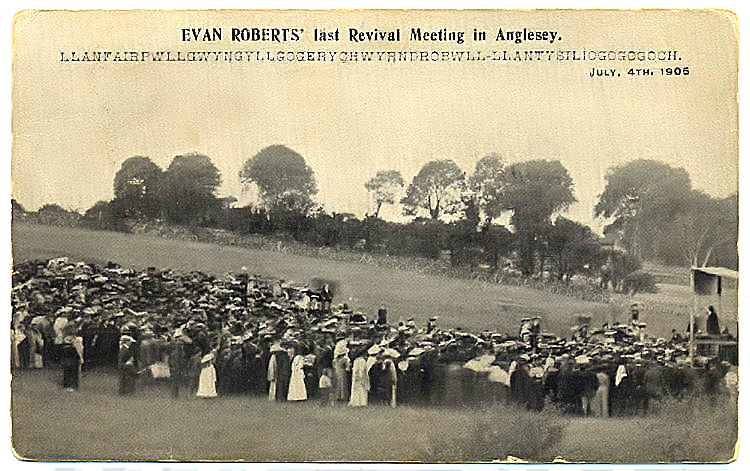 Evan Roberts ja nuoret uskovat paastosivat ja rukoilivat 5 vuotta
1906 Azusa-kadun herätys: 
Nykyajan helluntailiike alkoi 
Los Angelesista Kaliforniasta

Walesin herätys innoitti ihmisiä rukoilemaan. 10 päivän paaston jälkeen tuli Hengen vuodatus.
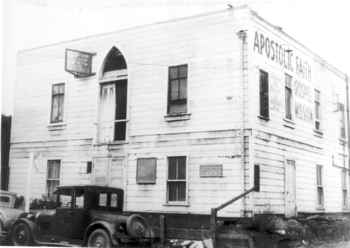 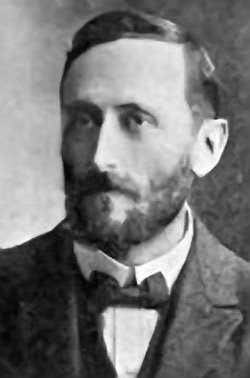 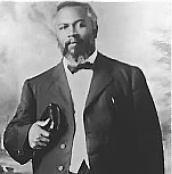 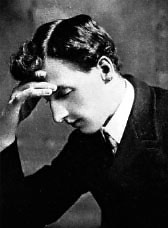 William Seymour,  harvi-
nainen rukouksen mies
Joseph Smale aloitti rukouskokoukset
Frank Bartleman rukoili
 ja paastosi vuosia
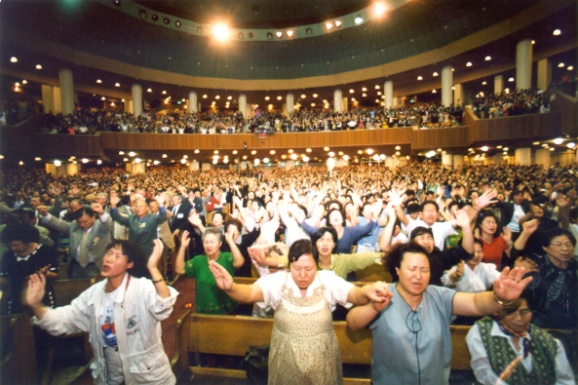 1900-luvulla Korean 
herätyksen vaiheet

Walesin herätys vaikutti aina Koreassa asti rukousta.  1907 muutamassa kuukaudessa tuli uskoon 30000.

II maailmansodan aikana valtavan kokoisia rukouskokouksia.

Rukous ja paasto olleet olennainen osa Korean seurakuntien elämää tähän päivään asti.
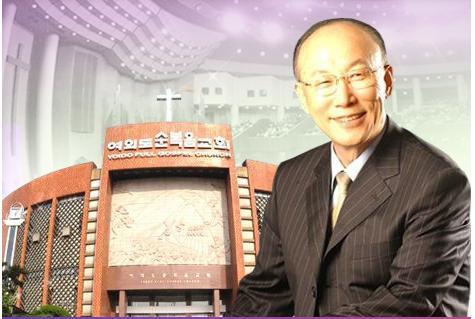 David Yonggi Cho, 800 000 jäsenen srk:n pastori: 
“Opetan uusia uskovia paastoamaan 3 päivää. Kun he tottuvat siihen, he voivat paastota 7 päivää, sitten 10,  jotkut pitempäänkin.”
1986 alkaen UGANDA

Hirmuhallitsijoiden jälkeen AIDSin lyömässä maassa alkoi valtava rukous- ja paastoherätys.

Sadat paastosivat 
kymmeniä päiviä. 

Vaikutti koko maan hengelliseen ja yhteiskunnalliseen tilanteeseen.
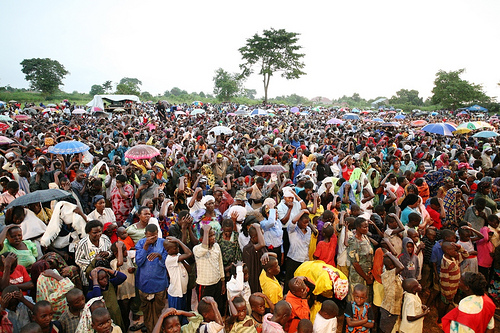 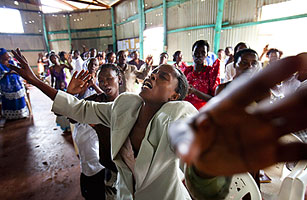 Raamatun henkilöt paastosivat:
JeesusMoosesElia
Daniel
Esra
Nehemia
Ester
PaavaliAntiokian uskovat
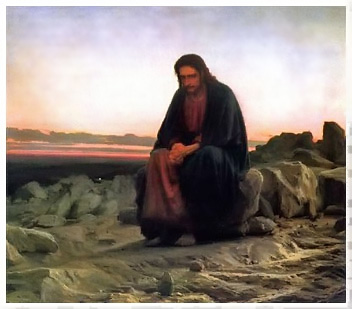 Jeesus paastosi erämaassa 40 vuorokautta
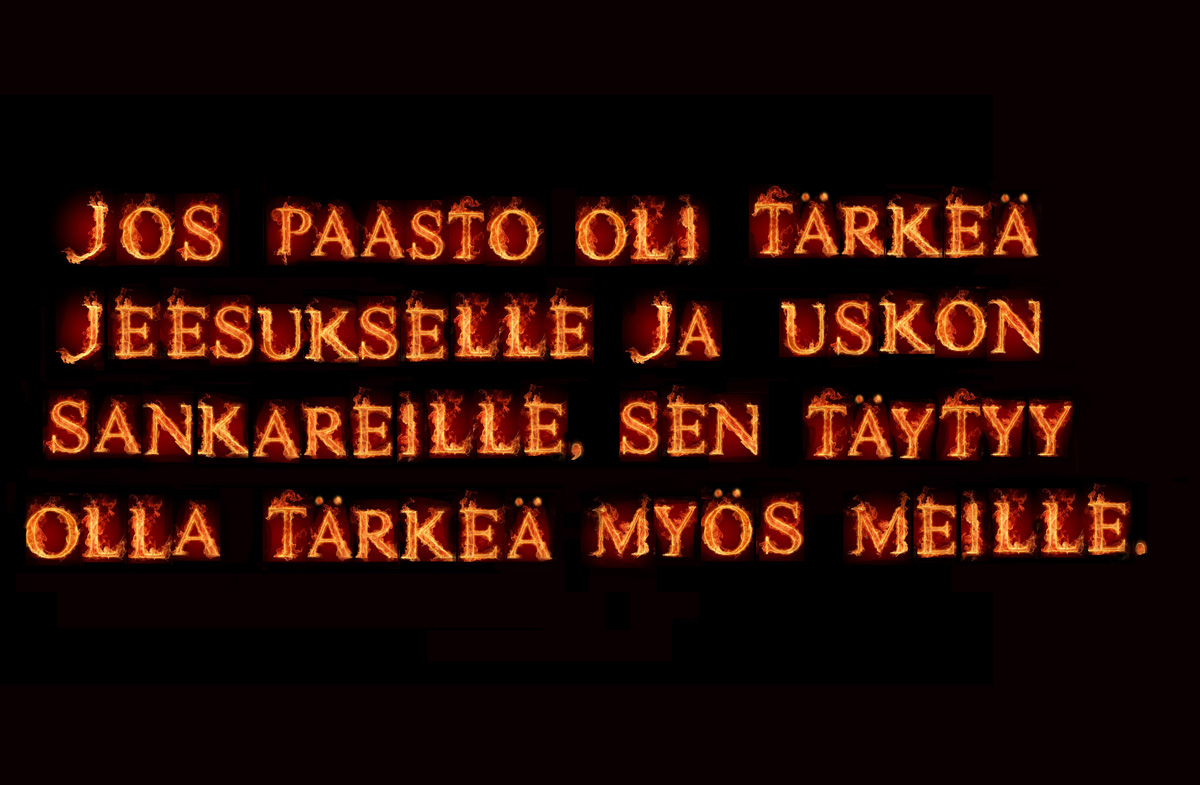 MITÄ PAASTO ON?

Raamatullinen paasto 
on kieltäytymistä
ruuasta ja mahdollisesti
muiden ruumiin tarpeiden
tyydyttämisestä tietyksi
ajaksi.
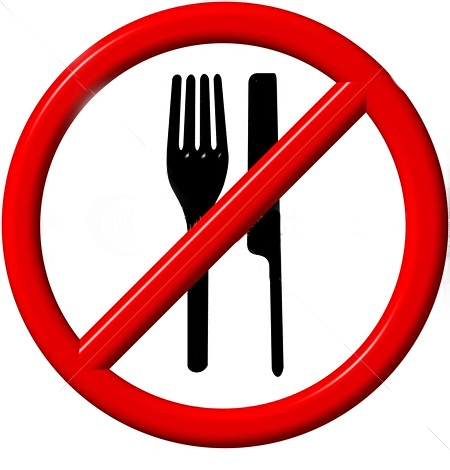 Paasto koskettaa ruumista, ei ole olemassa 
”hengessä paastoamista”.
Termiä ”paasto” käytetään usein laajassa merkityksessä.

Onko esim. TV:n katsomi-sesta luopuminen joksikin aikaa ja sen ajan käyttämi-nen rukoukseen paastoa?

Vastaus: Se on pikemminkin ajankäytön priorisointia.
Raamatussa paasto kohdistuu tuntuvalla tavalla ravintoon ja fyysisiin tarpeisiin.
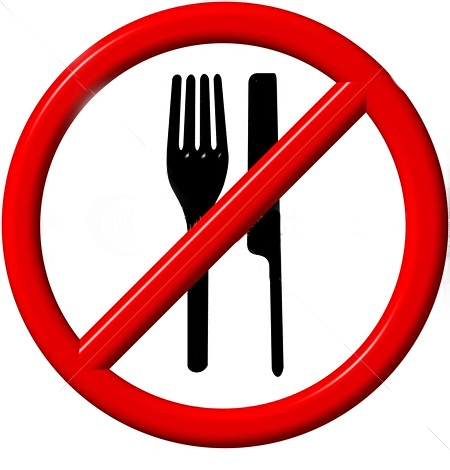 ”Mutta eikö Jesaja 58:ssa sanota, ettei paastoon tarvita syömättömyyttä vaan hyviä tekoja?”	

Jes. 58:3-7: "Miksi me paastoamme, kun et sinä sitä näe”  - - 
Katso, paastopäivänänne te ajatte omia asioitanne ja ahdistatte työhön kaiken työväkenne. Katso, riidaksi ja toraksi te paastoatte, lyödäksenne jumalattomalla nyrkillä. Te ette nyt paastoa niin, että teidän äänenne kuultaisiin korkeudessa.
	Tällainenko on se paasto, johon minä mielistyn, se päivä, jona ihminen kurittaa itseänsä? Jos kallistaa päänsä kuin kaisla ja makaa säkissä ja tuhassa, sitäkö sinä sanot paastoksi ja päiväksi, joka on Herralle otollinen? 
	Eikö tämä ole paasto, johon minä mielistyn: että avaatte vääryyden siteet, irroitatte ikeen nuorat, päästätte sorretut vapaiksi, särjette kaikki ikeet -- että taitat leipäsi nälkäiselle ja viet kurjat kulkijat huoneeseesi, kun näet alastoman, vaatetat hänet --?
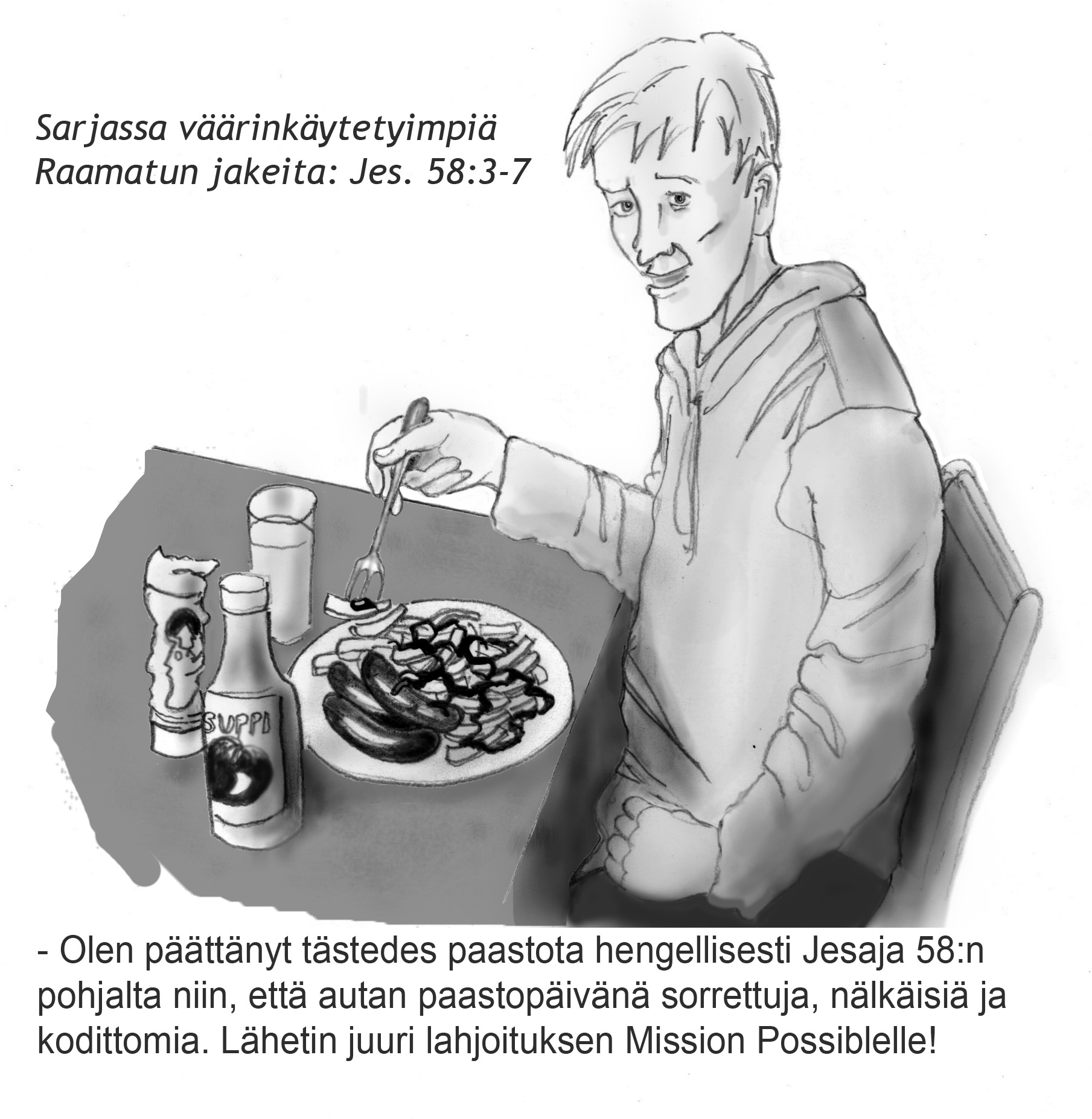 Mitä Jesaja 58 tarkoittaa?
Kansan olisi pitänyt pikemminkin paastota pahoista teoistaan kuin ruuasta.

Paasto- ja juhlapäivien noudattaminen oli Jumalan edessä hyödytöntä, jos se yhdistyi jumalattomaan elämäntapaan.

Paastoon kuuluvaa kieltäytymistä ei voi korvata hyvän tekemisellä – 
meidänhän tulee kaiken aikaa 
joka tapauksessa tehdä vain hyvää!
MITÄ PAASTO ON?
Paasto on hengellinen kokemus, 
joka tapahtuu ruumiissa.
Toisten paastoa ei yleensä näe ulkoapäin, ei välttämättä pitkiäkään paastoja. 

 Laiha ja askeettinen olemus ei ole hengellisyyden merkki

 Hengellisemmäksi tullaan, kun liikakilot lähtevät hengestä!
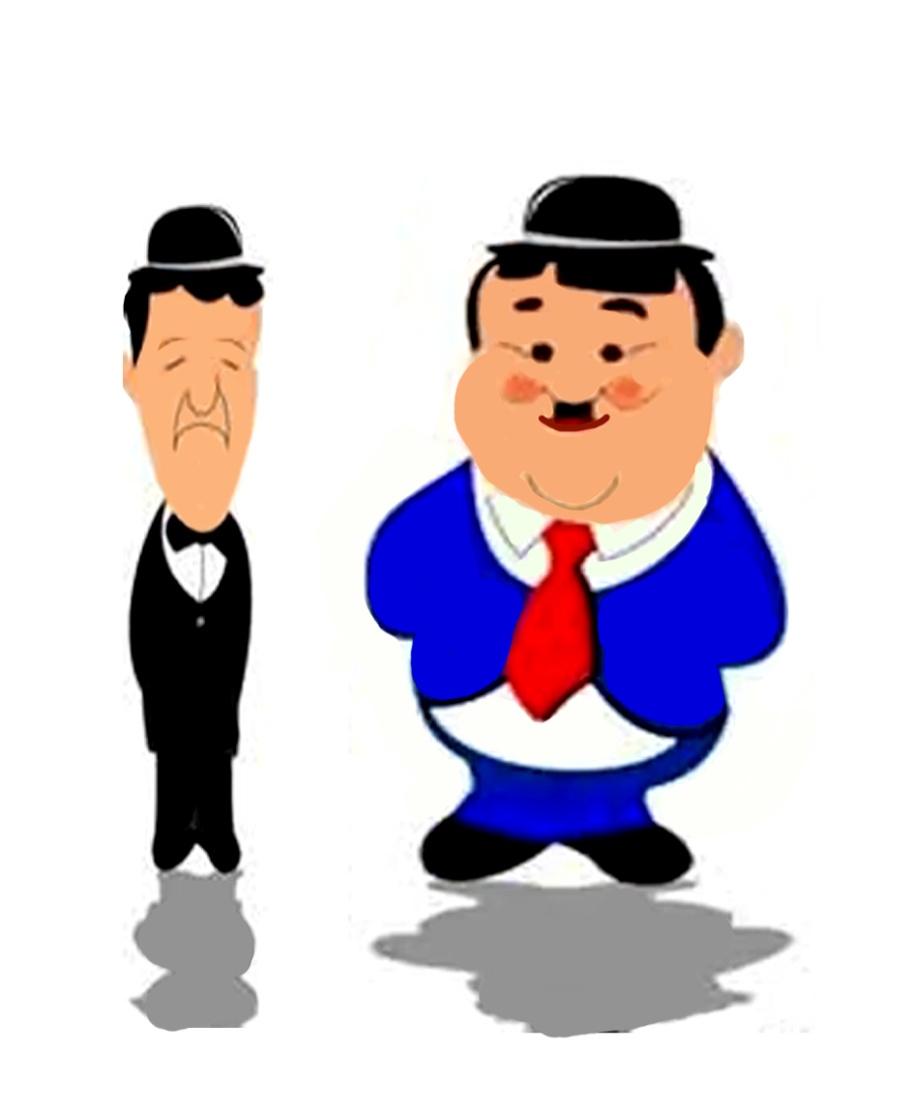 VAATIIKO JUMALA PAASTOA?
 
 Ei vaadi, mutta tilanne saattaa edellyttää sitä
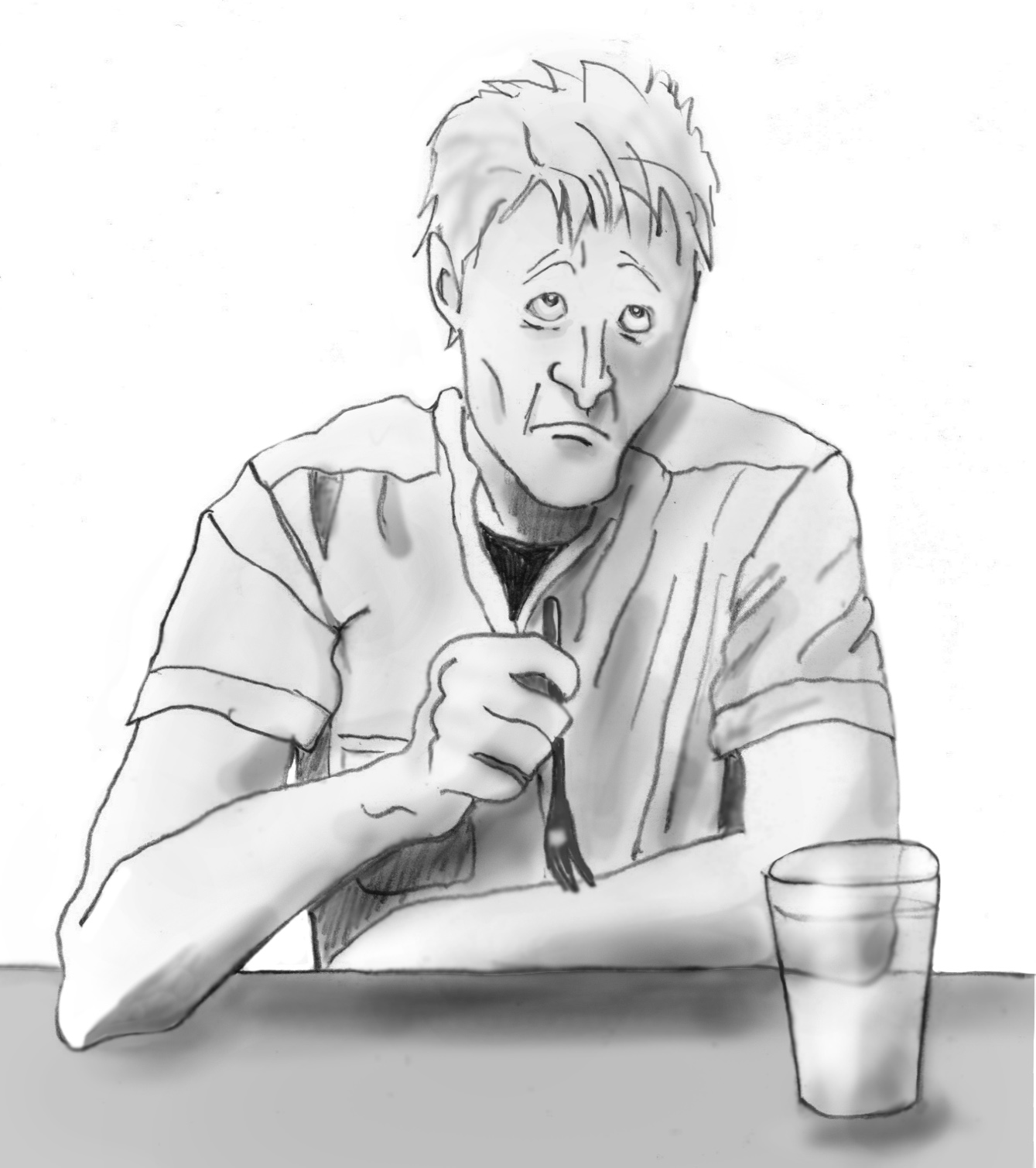 Mark. 9:29:  Jeesus sanoi heille: Tätä lajia ei saa lähtemään ulos muulla kuin rukouksella ja paastolla.
Onko Jumala niin ankara, että Hän vaatii meiltä itsemme kiusaamista?
VAATIIKO JUMALA PAASTOA?
  
 Ei vaadi, mutta saatat tarvita sitä itse
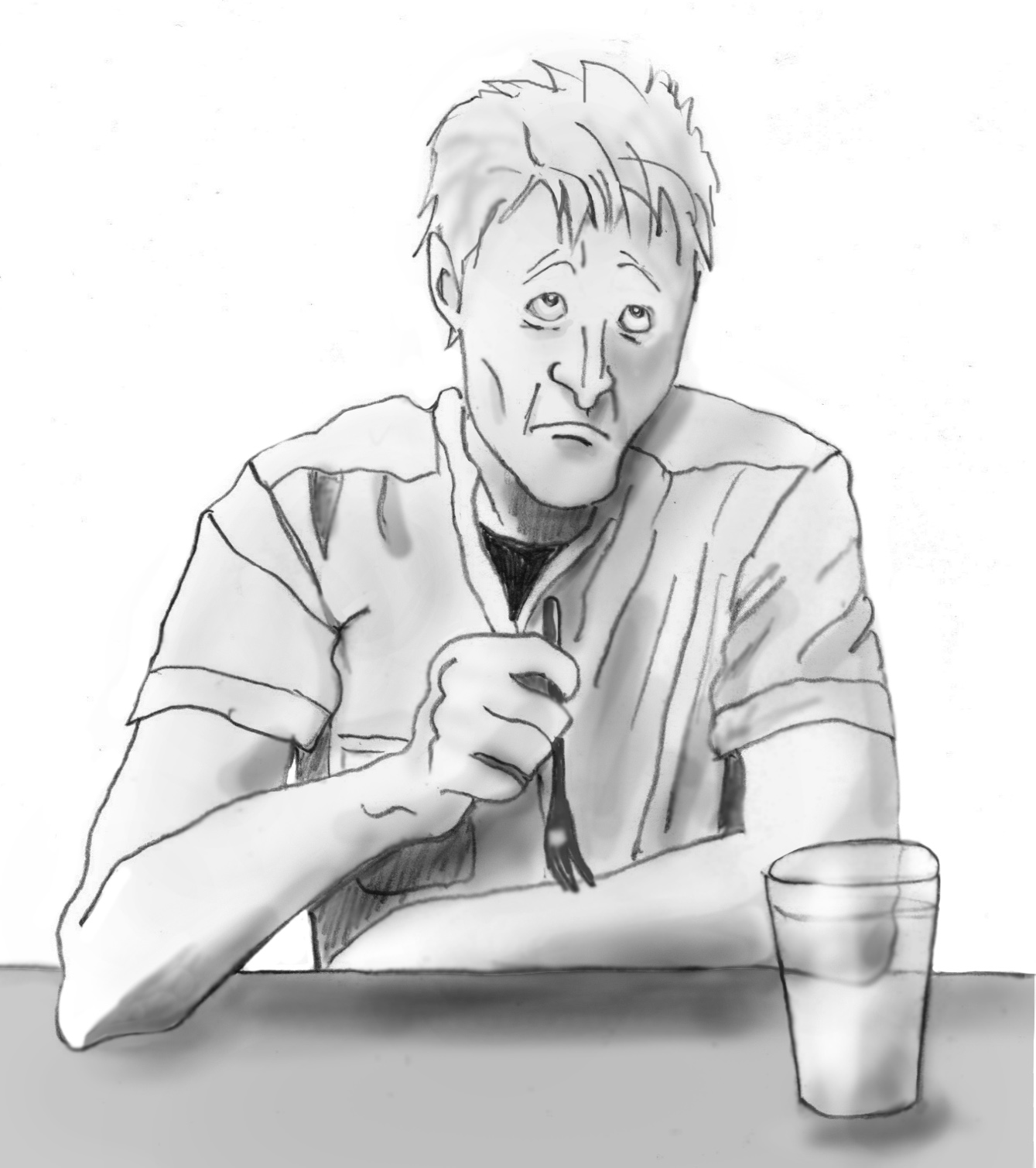 1 Kor. 9: 26-27: -- minä kuritan ruumistani ja masennan sitä, etten minä, joka muille saarnaan, itse ehkä joutuisi hyljättäväksi.
Paasto on olennainen 
osa hengellistä elämää
 
 Jeesus odottaa seuraajiensa paastoavan: ”Ja kun paastoatte” Matt. 6:17 

 Alkuseurakunnassa paasto oli normaali osa hengellistä elämää ainakin 400 vuotta
    - kahdesti viikossa
    - yksityisesti ja seurakunnassa.
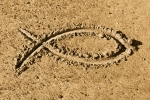 Paasto kuuluu rukouksen, raamatunluvun ja seurakunnan ohella normaalin hengellisen elämän aineksiin.
Paaston hengelliset vaikutukset

 Paasto ylläpitää hengellistä valvomista ja valmiustilaa 
Havahdumme ongelmien edessä usein, kun on liian myöhäistä. 

 Paasto auttaa keskittymään rukoukseen
  Auttaa muistamaan, että sinulla on menossa rukoustaistelu!
  Vahvistaa sitoutumistasi taisteluun tärkeimpien rukousaiheidesi puolesta.
Paaston hengelliset vaikutukset

Auttaa avautumaan Pyhän Hengen työlle
 Jeesus palasi Hengen voimassa erämaasta
 Keskittymällä rukoukseen kuulemme helpommin Hengen äänen

 Tuo yleistä itsekuria 
 Paasto on Jumalan asettama itsensä-kieltämisen muoto
 Kurinalaisuus yhdellä elämänalueella tuo järjestystä muillekin.
Aseta haastavia, mutta 
realistisia tavoitteita


Rima rukouksessa ja 
paastossa ei saa 
olla liian korkealla,
ettei tule pettymyksiä.
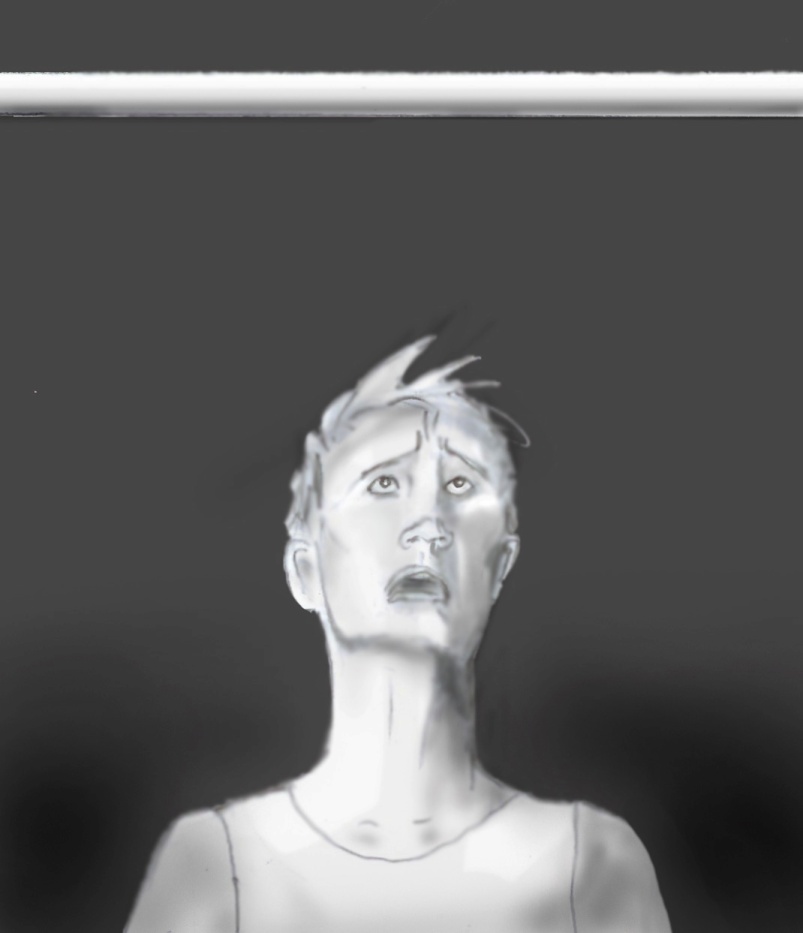 Kun tavalliset seurakuntalaiset 
rukoilevat ja paastoavat,
Jumala kutsuu ja nostaa 
seurakunnan keskeltä 
myös uskon sankareita.
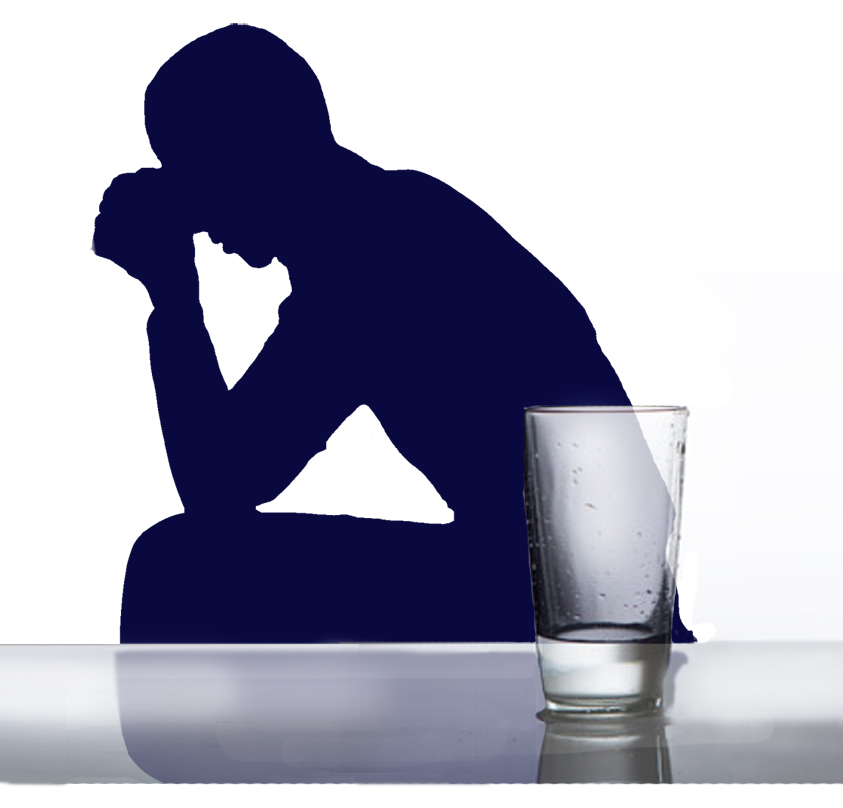